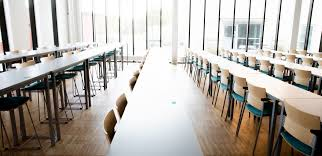 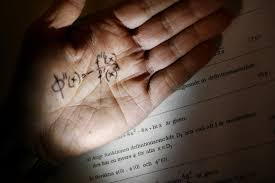 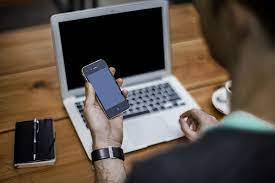 Fusk och plagiatBibbi Ringsby Jansson ,Lisa Dimming, Carina Carlund
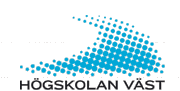 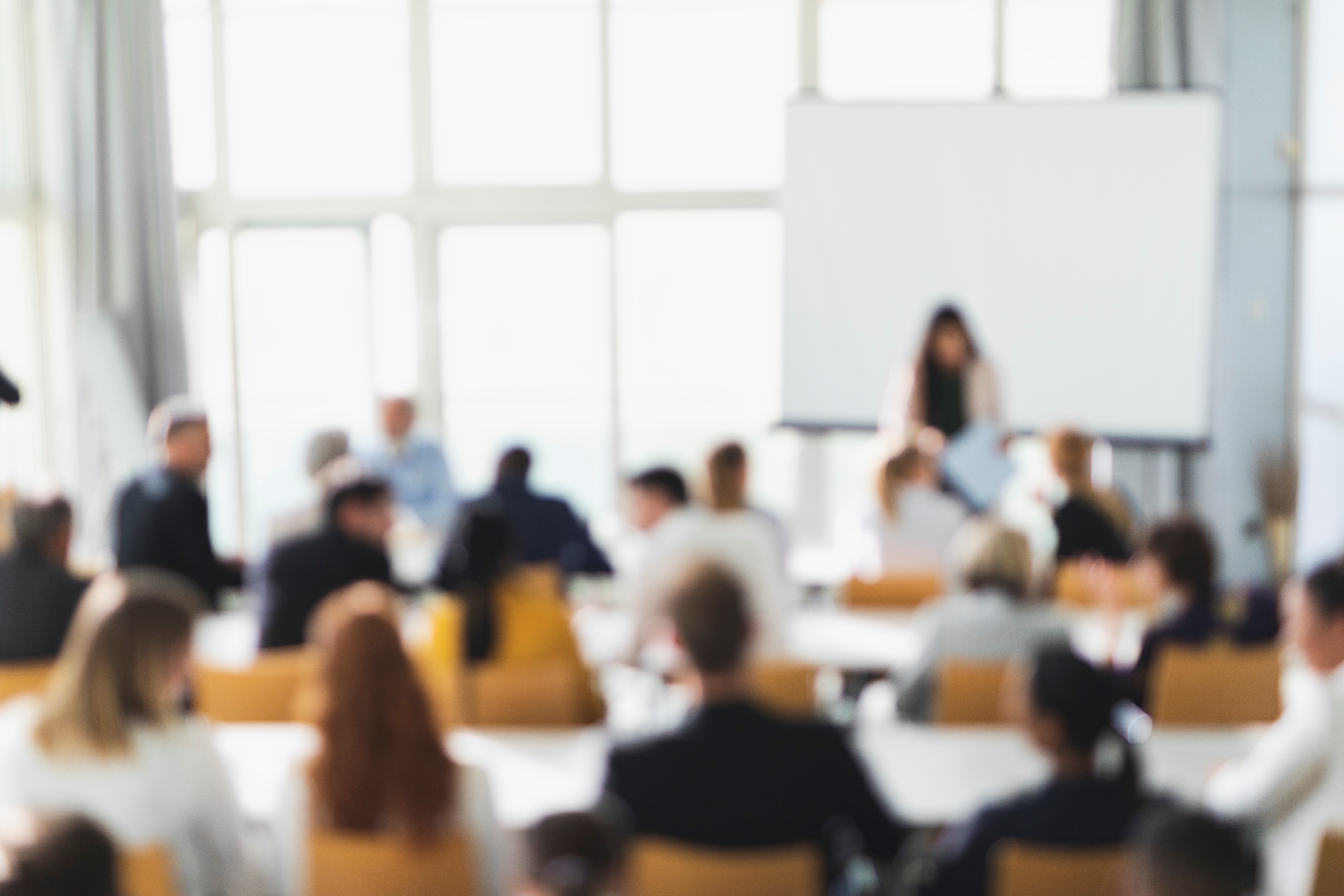 Etik, normer och värderingar
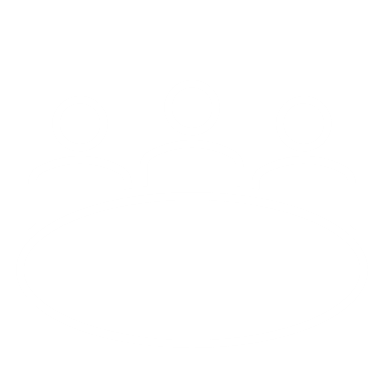 Aspekter 
av akademisk integritet
Kompetens och färdigheter
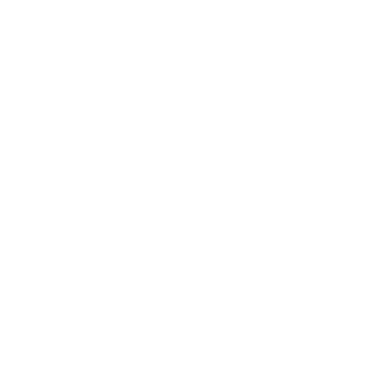 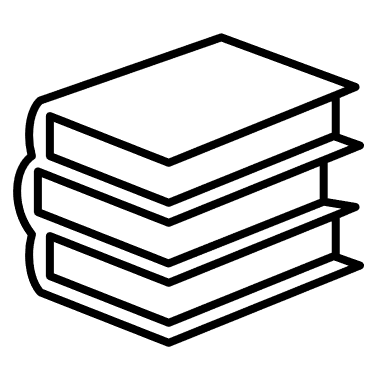 Policy, riktlinjer och handlingsplaner
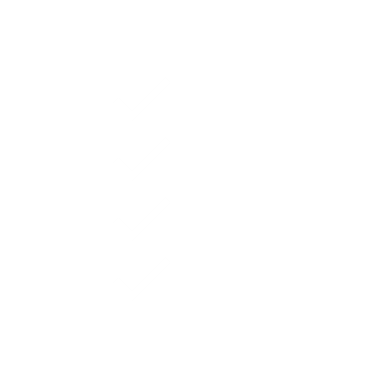 [Speaker Notes: Aspekter av Akademisk integritet
 
Etik, normer och värderingar
Hederlighet, ärlighet, respekt och ansvar
 
Kompetens och Färdigheter
Undervisning i akademiskt skrivande  
 
Policy, riktlinjer och handlingsplaner
Information för att upplysa
Verktyg för att upptäcka
Åtgärder för att förhindra]
Varför fuskar studenter? 
Stress/tidsbrist
Missförstånd 
Oerfarenhet, okunskap, språksvårigheter
Uppgiftsformulering, 
Examinationsform 
”Som man frågar får man svar” 
Det finns en människa bakom varje anmälan
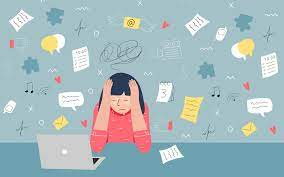 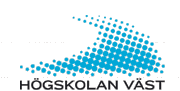 [Speaker Notes: Varför fuskar studenter? 
Det finns en människa bakom varje anmälan (Lisa)
Stress/tidsbrist…(Lisa)
Missförstånd (Lisa)
Oerfarenhet, okunskap, språksvårigheter (Carina)
Uppgiftsformulering (Lisa)
Examinationsform (Lisa)
”Som man frågar får man svar (Carina)]
Diskussionsfrågor

Hur ser du på de frågor/uppgifter som ges på salstentor/i hemtentor? Erfarenheter/goda exempel? 

Delge varandra exempel på ”Originella frågor” dvs frågor som inte inbjuder till plagiat. 

Vad tas upp i utbildningen vad gäller akademiskt skrivande? Goda idéer, vad behöver utvecklas? Hur kan en progression se ut? 

Hur ska man tänka gällande samarbete i textskrivande för att minska risken för otillåtet samarbete?
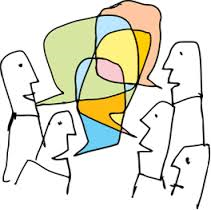 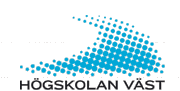 Litteratur- länktips
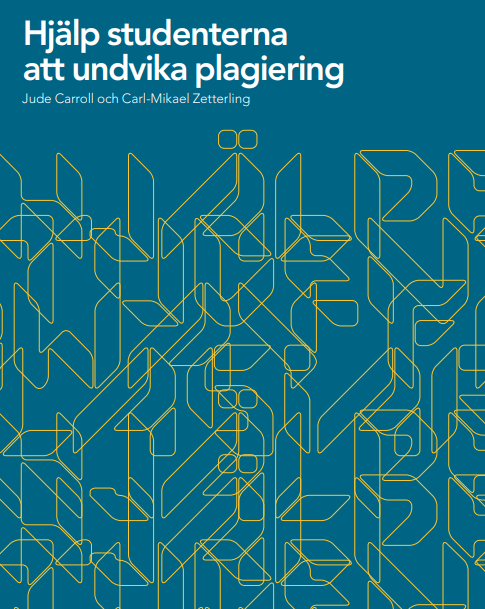 Temacafé: 6 sep 2022 | hpu.uhr.se

Resursbanken | hpu.uhr.se

Hjälp studenter att undvika plagiering (J Caroll & M Zetterlind)
    https://kth.diva-portal.org/smash/get/diva2:498928/FULLTEXT01.pdf

Plagiat — hur kan det undvikas: Handbok för medarbetare vid   
    Stockholms universitet (C Bendixen, A Gunnerstad, C Premat)


Appropriering av fackkunskap - förutsättning för ett "godkänt" akademiskt skrivande? (diva-portal.org)

Som man frågar får man svar : Andraspråksstudenter möter lärares krav i hemtentor (diva-portal.org)
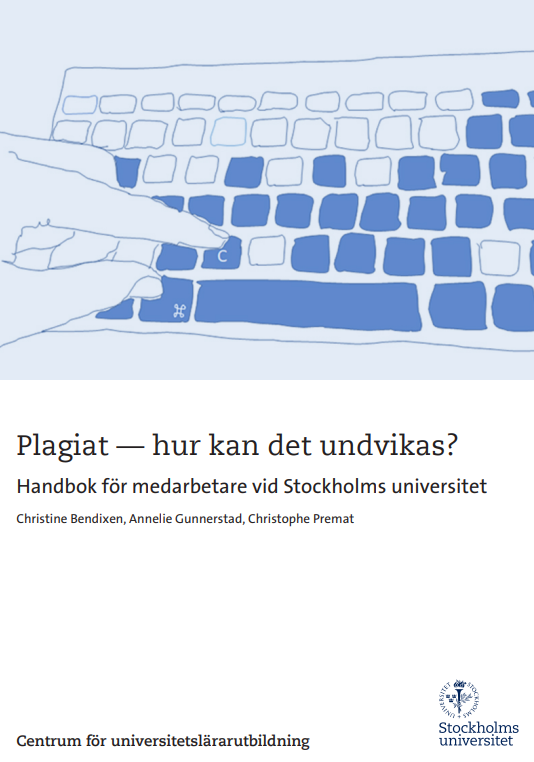 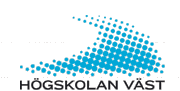